DNA methylation signatures link prenatal famine exposure to growth and metabolism
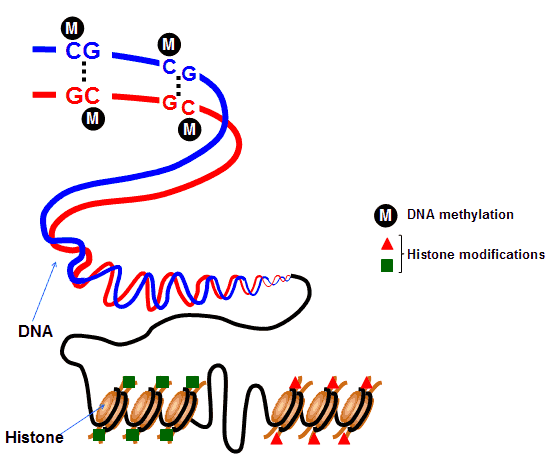 Epigenetic regulation of gene expression can change due to exposure to certain environments

How those environmental exposures affect and relate to human disease has not yet been determined
http://epigeneticsunraveled.wixsite.com/epigenetics/dna-methylation
Dutch Hunger Winter
November 1944- to May 1945
Higher BMI
suboptimal glucose handling
Elevated total and LDL cholesterol
Higher risk of schizophrenia later in life
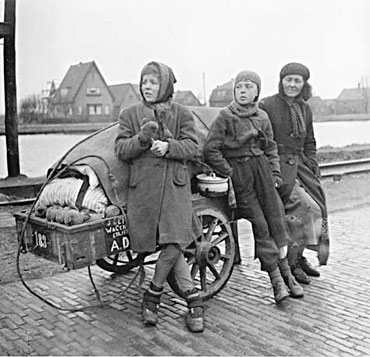 https://www.verzetsmuseum.org/museum/en/tweede-wereldoorlog/kingdomofthenetherlands/thenetherlands/thenetherlands,june_1944_-_may_1945/the_hunger_winter
Reduced Representation Bisulfite Sequencing
1.2M individual CpG nucleotides
24 individuals prenatally exposed to famine 
24 unexposed same-sex siblings as controls
Early gestation- “window of increased sensitivity and extensive epigenetic reprogramming”
Identify prenatal malnutrition-associated differentially methylated regions (P-DMRs)
Reduced Representation Bisulfate Sequencing
In DNA, cytosine can be methylated when next to guanine (CpG site)
RRBS purifies DNA, then replaces unmethylated cytosines at CpG sites with Uracil
Methylated cytosine is not affected
You then PCR amplify and sequence the DNA
DNA from famine exposed individuals was compared to DNA from same sex siblings who were not exposed to famine during prenatal development
Recruitment of People
Pre 1943
Between February 1945 and March 1946
Post 1947
Unexposed same-sex sibling control
Consent Forms
12 male and 12 female sibling pairs selected
[Speaker Notes: 38 pairs identified as useful, only used 12 randomly selected]
Phenotyping
No birth weight records
Telephone interview
Physical tests
BMI
Cholesterol
Actual Genetics Yayyyyy
DNA extracted from whole blood via salting out
Bisulfite conversion rate 
98.9%
 Mean methylation
42.55
42.64
CpG dinucleotides mapped 
R package GlobalTest66
[Speaker Notes: Cytosines outside of CpG dinucleotides used to assess bisulfite conversion rate]
Enrichment test and Cell culture
Contrast 181 P-DMRs with non-significant regions
HEL293 cells cultured in Dulbecco’s modified Eagle’s medium
Transfected with methylated or unmethylated vector with Renilla.
Results
Fig 1
Shows general methylation across all entrez genes in database for human peripheral blood mononuclear cells.
What is most likely to be methylated in genes?
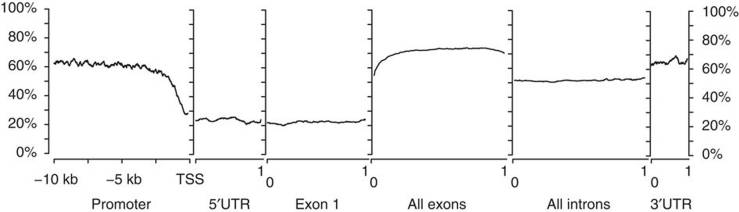 [Speaker Notes: So as you can see, normally, promoter regions usually more likely to be methylated compared to the 5’ untranslated region.]
28 genomic annotations were selected from literature for study
Selected general regions for study as well as regions especially relevant to development. 
Both high CpG and low CpG regions were selected. 
Genomic annotations were used because looking at all individual CpG sites would have been impossible and resulted in less significant data.
Results
Fig 2
Shows the % difference in relative methylation for famine exposed individuals. 
Positive value represents methylation increased for exposed individuals for specified number of genes.
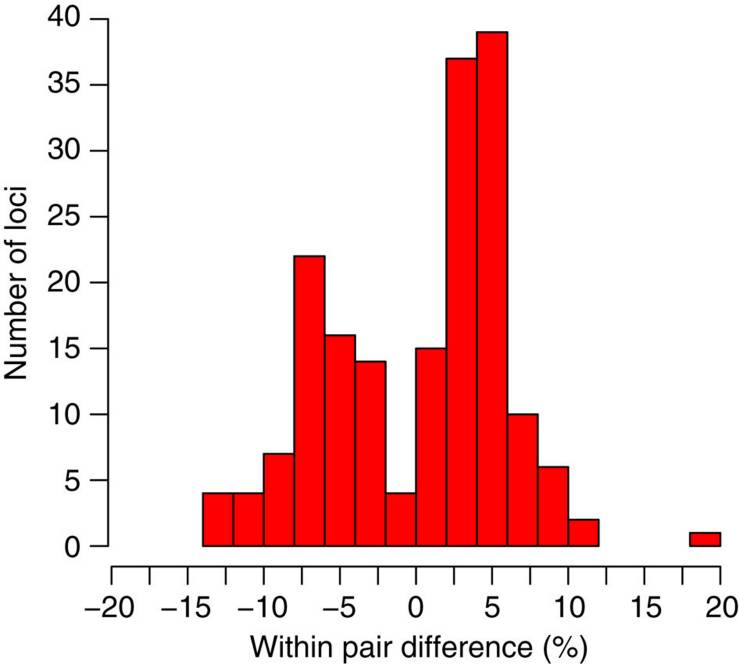 [Speaker Notes: For instance, the right most bar shows that 1 region/ loci experienced a 20% increase in methylation in famine exposed individuals.]
Results
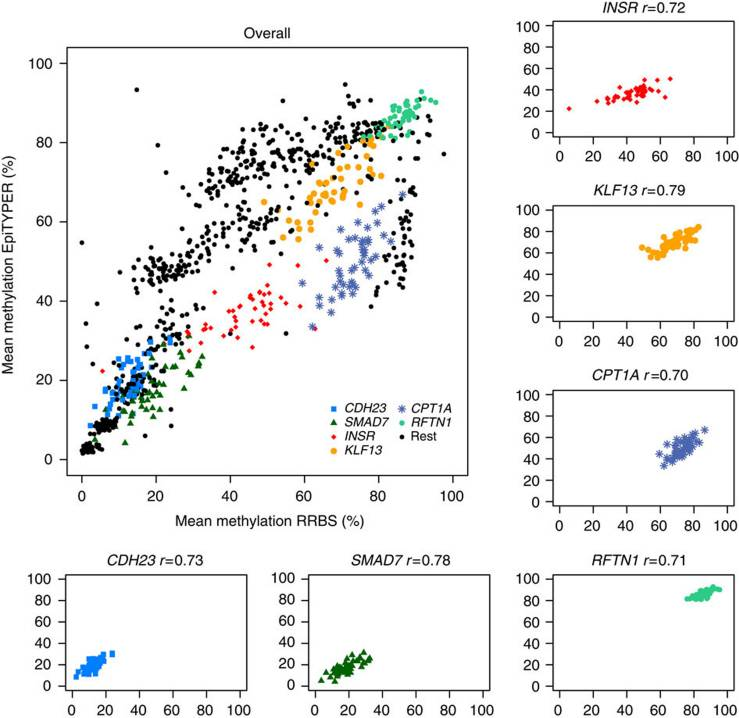 Fig 3		
Researchers attempted to validate P-DMR data with epiTYPER spectroscopy software.
Results were similar although epiTYPER could not target full RRBS region
Colored regions refer to specific loci that had good correlation. SMAD7, CDH23, INSR, RFTN1, CPT1A and KLF13
Loci from specified genes are separated by color.
[Speaker Notes: Epityper uses DNA spectroscopy to confirm regions of methylated DNA from samples that were previously treated with bisulfate. 
Also, they used all 60 people for the epityper so study now incorporated 120 people instead of 48.]
Results
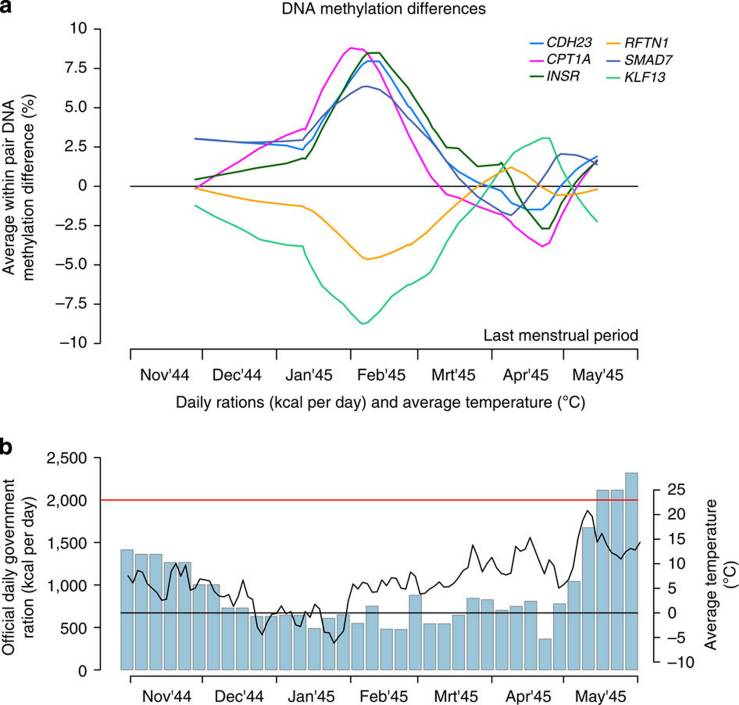 Fig 4
Critical window for exposure
Last menstrual period was used to show relative start of pregnancy
Shows effect of timing during the famine period on methylation of genes. 
Pre-April Pregnancies had large changes in methylation.
[Speaker Notes: You can see that specific genes were more or less methylated based on timing of the famine. A menstrual cycle in the direct middle of the famine resulted in maximum/ minimum methylation for specific genes. Rising temperatures and food supply after the end of the famine resulted in return to normal levels of methylation.]
CDH23 and RFTN1: eye development 
SMAD7: Forebrain formation and pancreatic beta cell signaling
INSR: growth and insulin signaling
KLF13: sustaining early pregnancy and cholesterol metabolism
CPTIA: fatty acid oxidation
Observed changes in methylation due to famine may have effected these pathways.
Individuals exposed early in gestation had higher birth rates compared to those that gestated before and after the famine
Exposed individuals commonly had these characteristics
Higher BMI
suboptimal glucose handling
Elevated total and LDL cholesterol
Higher risk of schizophrenia later in life
Results
Fig 6
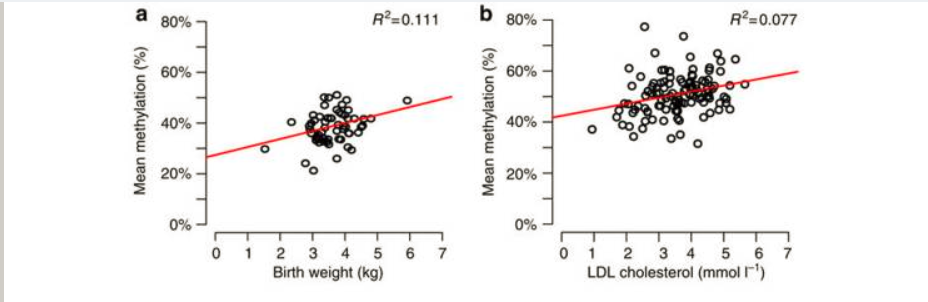 [Speaker Notes: A is a diagram showing correlation between birth weight and average methylation of ISMR gene in famine exposed individuals. Increased methylation suggests increased birth weight. B is the correlation between LDL cholesterol and CPT1A P-DMR methylation. It too shows positive correlation between LDL cholesterol and methylation of DNA of exposed individuals.]
Figure 6
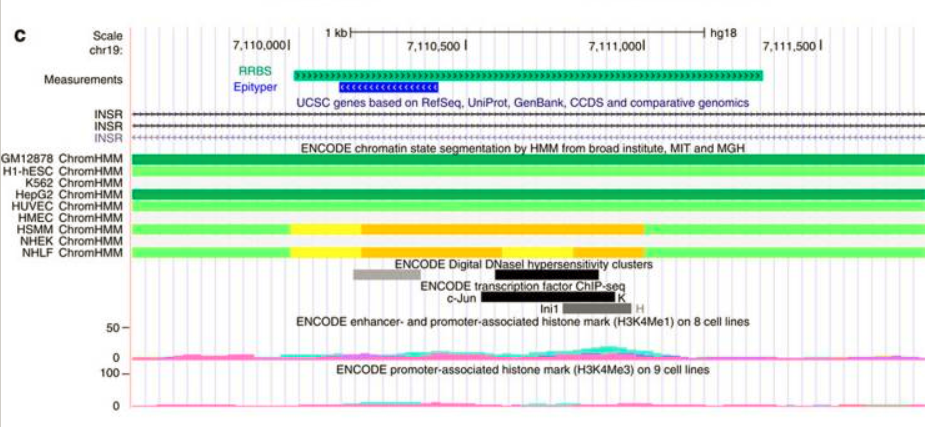 [Speaker Notes: Shows annotation of INSR gene, examined in study. P-DMR overlaps an enhancer in two cell lines (shown in yellow).]
Figure 6
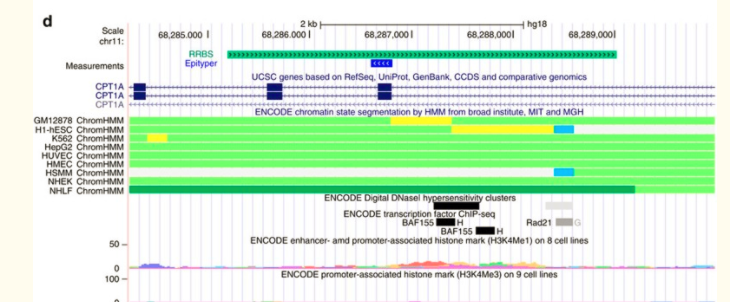 [Speaker Notes: Annotation of CPT1A P-DMR examined in study. It overlaps an enhancer in the two lines demarcated with yellow bands. So in other words, yellow bands represent increased methylation in these specified regions of the gene. BAF155 transcription factor also binds in this region.]
Significance of INSR and CPT1A methylation
Individuals prenatally exposed to famine had increases in INSR and CPT1A methylation at defined enhancer regions. 
INSR and CPT1A genes are responsible for growth and fatty acid oxidation respectively. 
Increased methylation of INSR regions seemed to correlate with increased birth weight. Increased methylation of CPT1A regions seemed to correlate with increased LPL cholesterol later in life. 
Link between ISNR and birth rate is well established
Link between CPT1A and LDL cholesterol levels was less clear
Results
Fig 7
Put INSR and CPT1A into CpG-free luciferase vector and tried to express it in vitro.
Compared unmethylated and methylated expression of the enhancer. 
Significant difference was seen in CPT1A but not in INSR.
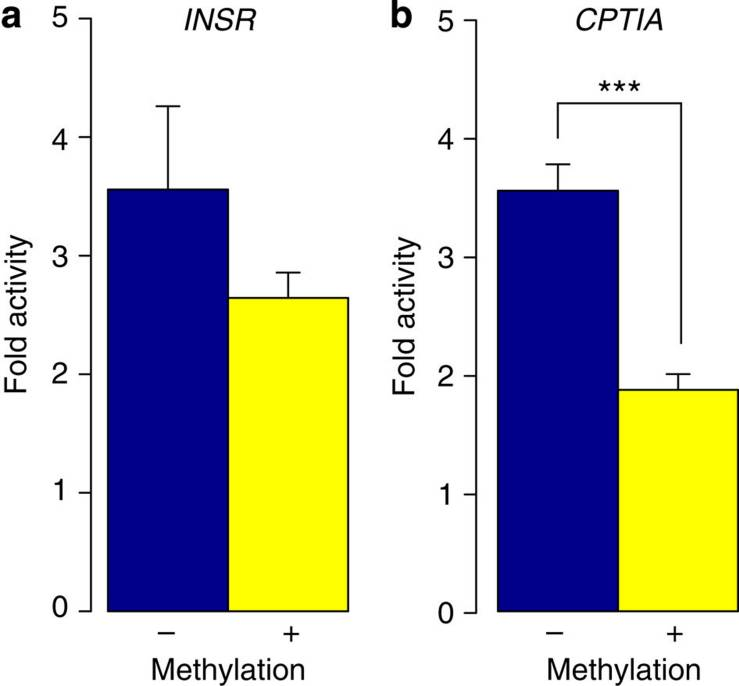 Discussion
Chose 28 genomic annotations to study for P-DMRs 
Within these annotations, identified 181 P-DMRs in line with exposure period.
Majority of P-DMRs occurred in gene bodies.
P-DMRs in genes SMAD7, CDH23, INSR, RFTN1, CPT1A and KLF13 underwent technical and biological validation.
Critical period (figure 4) was observed 
Looked specifically at connection between INSR and CPT1A with birth weight and LPL cholesterol specifically. Both were related and both P-DMRs within the regions were enhancers. Both were downregulated, apparently as a response to famine conditions during prenatal development.
Study was unique because it linked DNA methylation and prenatal malnourishment in humans. Previously this was only done in animal studies.